Cafeteria Expectations
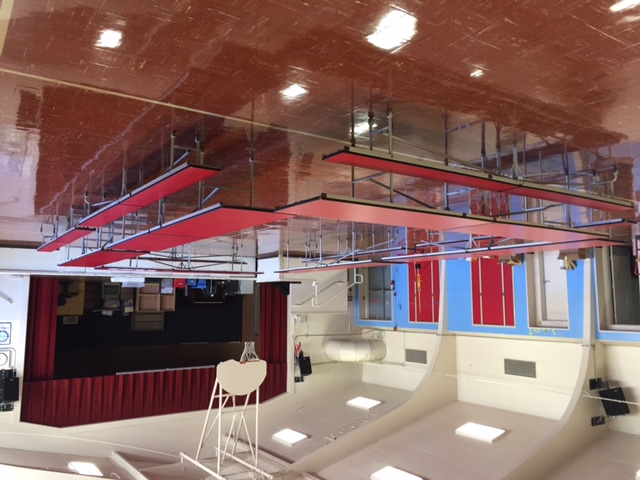 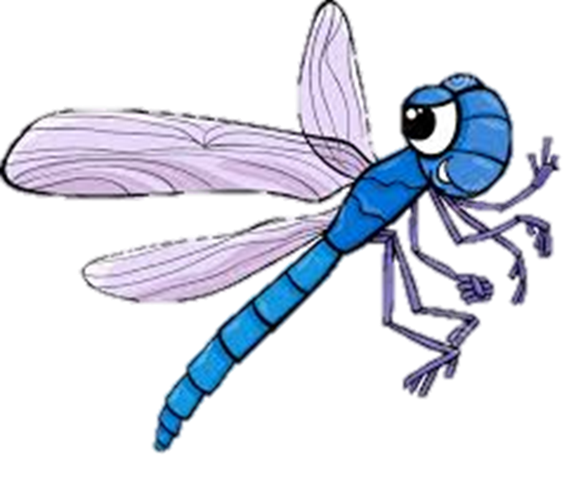 Being RESPECTFUL
Means:
Allowing anyone to sit next to you
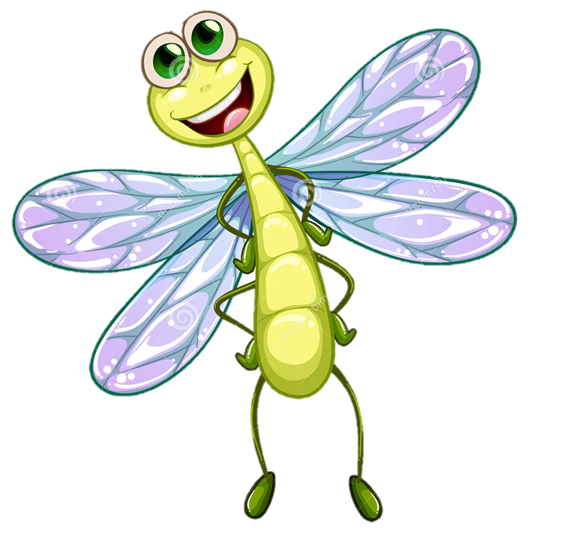 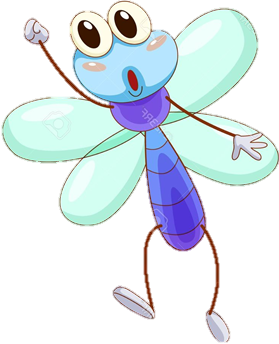 Use your manners
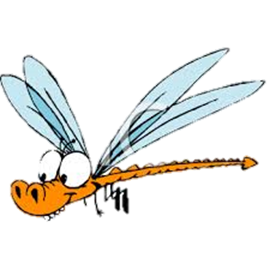 ƒ Use quiet voices

ƒ Clean your area
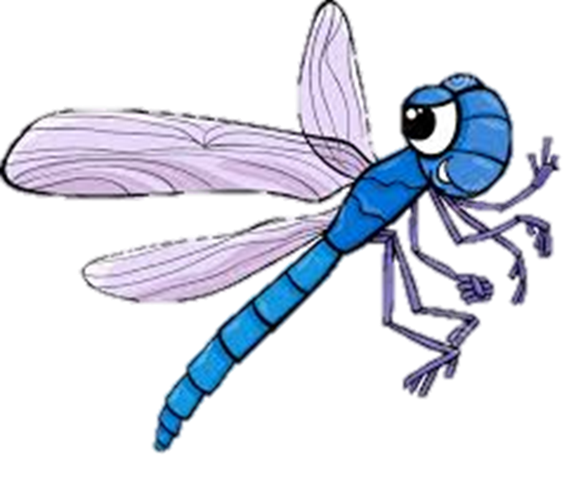 Make sure to clean up after yourself
Okay
Clean Up Your	Area
ƒ Pick up trash from TABLES
ƒ Pick up trash from the  GROUND
ƒ Put all trash in  trash cans
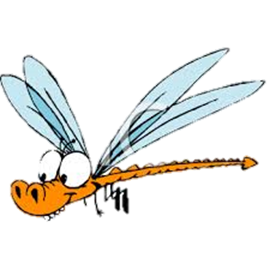 Talk…Avoid Yelling
ƒ Use appropriate  VOLUME and  LANGUAGE
ƒ Keep voices down:  other students are  still in class
ƒ The lunch area is for  eating – not playing
Being SAFE Means:
Not likely to cause  any physical  injury or harm.
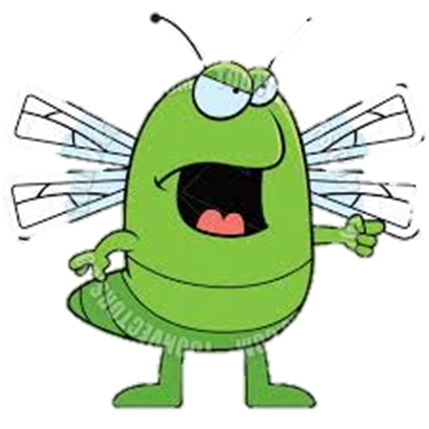 Be Careful
Be SAFE:
Walk in the Cafeteria
Sit with your feet on the floor, bottom on the bench, and facing the table
Keep tables and benches still
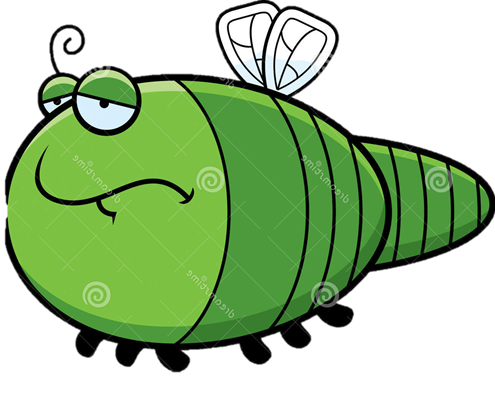 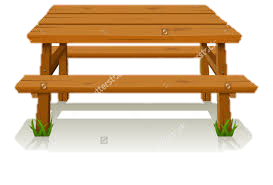 Being RESPONSIBLE
Means:
To behave in a  sensible way so other  people will trust you.
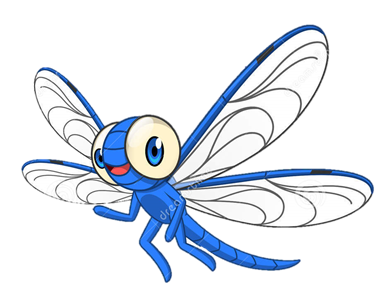 Be Responsible
ƒ Wait to be excused

ƒ Get all utensils, milk, etc. When first going through the line
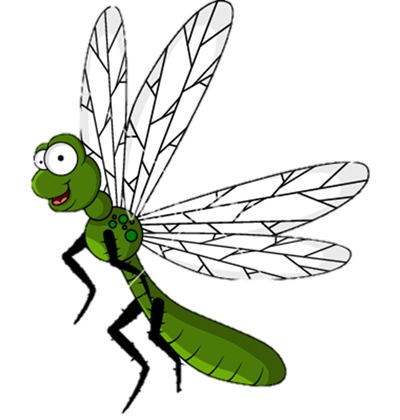 Keep Your Food  OFF the Ground
ƒ If you don’t want a food item
don’t take it or
throw it in the trash

ƒ Keep food on  the tables

ƒ Food is for eating  and absolutely  nothing else